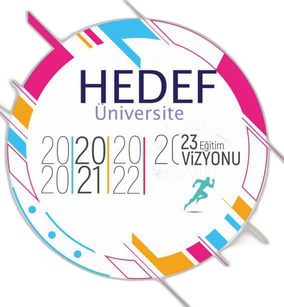 YKS 2024
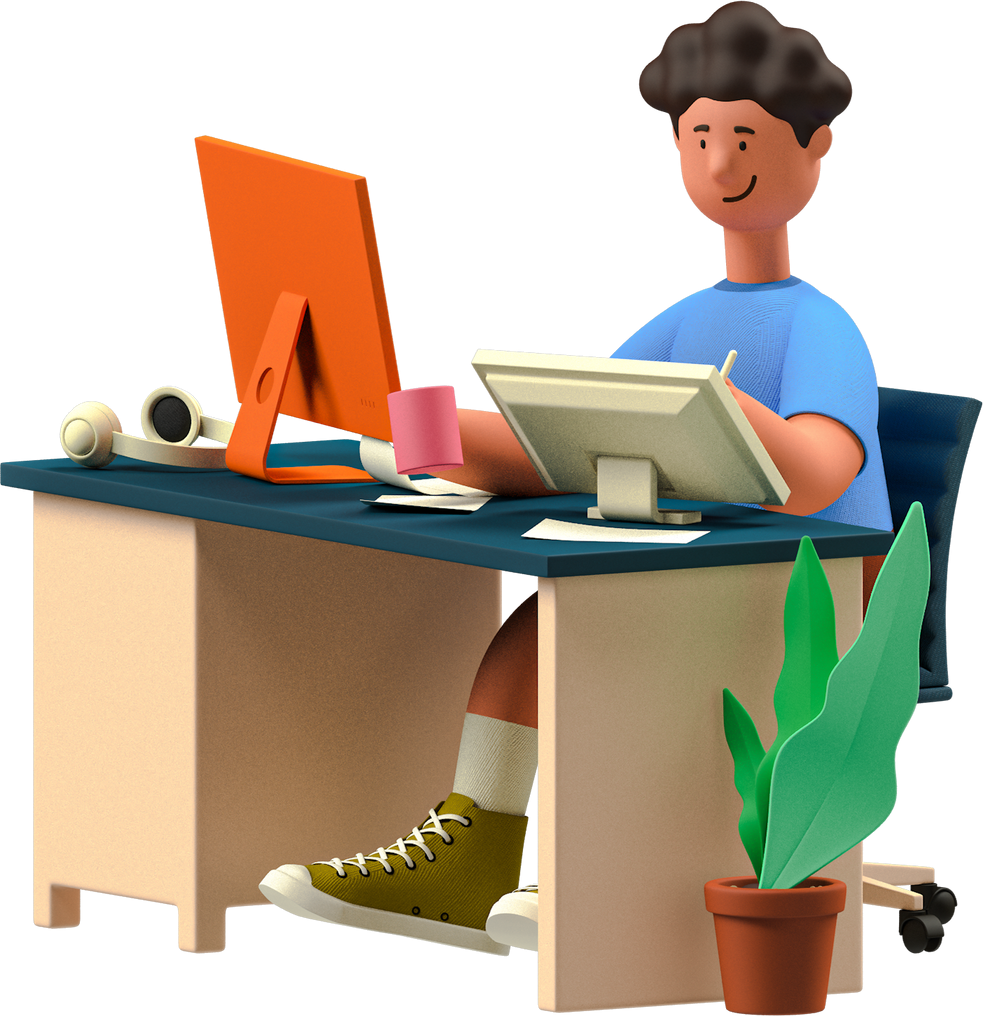 YÜKSEK  ÖĞRETİM  KURUMLARI  SINAVI
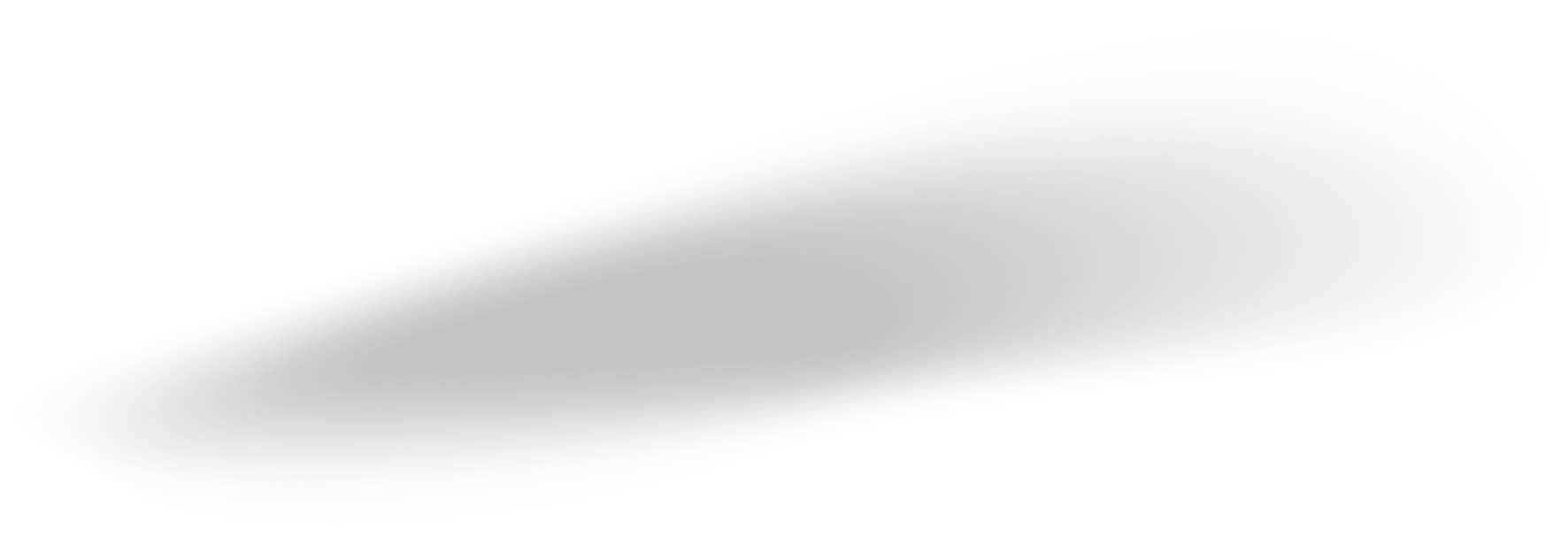 AKYURT ŞÜKRÜ ACAR ANADOLU İMAM HATİP LİSESİ
TEMEL OLARAK YKS VE SINAV İÇERİĞİ
İçindekiler
OTURUM BİLGİLERİ, SINAV GÜNÜ VE SAATİ,  BAŞVURU SÜRECİ VB.
TEMEL YETERLİK TESTİ (TYT) KONU İÇERİKLERİ  VE SORU DAĞILIMI
Konu Başlıkları
ALAN YETERLİK TESTİ (AYT) KONU İÇERİKLERİ  VE SORU DAĞILIMI
ORTAÖĞRETİM BAŞARI PUANI (OBP) VE  YERLEŞTİRME PUANI
YÜKSEK ÖĞRETİM  KURUMLARI  SINAVI (YKS)  NEDİR?
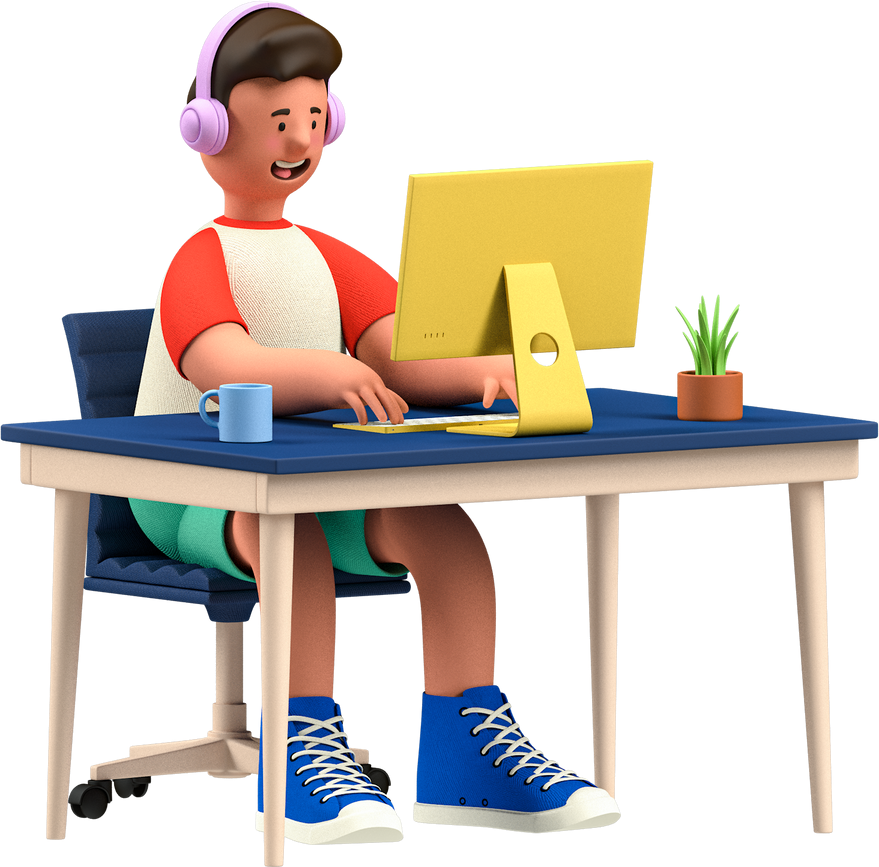 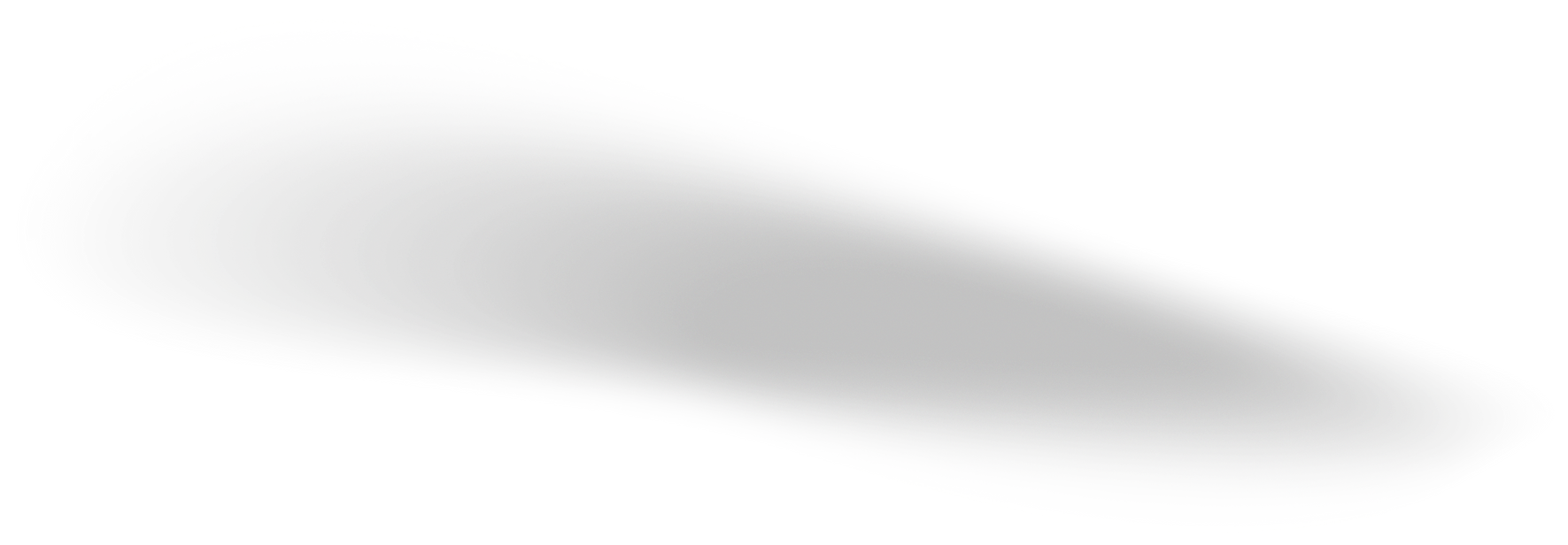 YKS temel olarak Temel Yeterlik Testi (TYT),  Alan Yeterlik Testi (AYT) ve Yabancı Dil  Testi (YDT) olmak üzere üç oturumdan  oluşan üniversiteye giriş sınavıdır.
OTURUM BİLGİLERİ
3 oturum olarak yapılan ‘’Yükseköğretim Kurumları Sınavı’’ genellikle Haziran  ayının son hafta sonu gerçekleştirilmektedir. TYT Cumartesi günü sabah  10.15’te, AYT Pazar günü sabah 10.15’te, YDT ise Pazar günü öğleden sonra  15.45’te başlamaktadır.

10.15’te başlayan sınavlara 10.00’dan sonra, 15.45’te başlayan sınava ise  15.30’dan itibaren girişler kapatılmaktadır.

Sınava katılan adaylar ‘’Sınav Giriş Belgesi’’ ve ‘’Fotoğraflı Kimlik Belgesi’’ ile  sınava giriş yapabileceklerdir.

Başvurular Şubat-Mart ayları içerisinde ÖSYM'nin internet sitesi üzerinden  yapılacaktır.

12. sınıf öğrencileri başvurularını okul yönetimi veya rehberlik servisi kanalı ile  yapacaklardır. Mezun öğrenciler ise ÖSYM şifreleri ve T.C. kimlik numaraları  ile kendileri veya ÖSYM merkezlerinden yapabilirler.
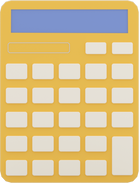 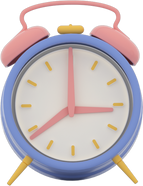 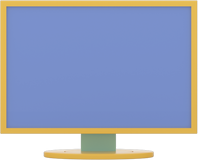 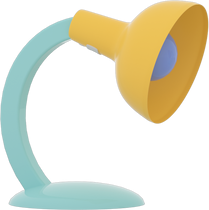 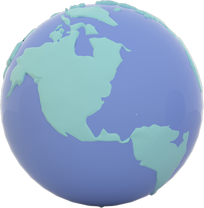 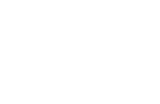 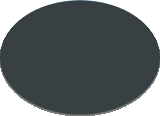 TEMEL YETERLİK TESTİ
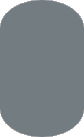 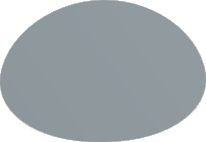 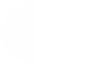 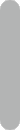 ÖN LİSANS  BÖLÜMLERİNİ  TERCİH EDERKEN
ÖZEL YETENEK  SINAVLARINA  (GÜZEL SANATLAR,  BESYO VB.)
MİLLİ SAVUNMA  ÜNİVERSİTESİNE VE  POLİSLİĞE BAŞVURU  YAPARKEN
KULLANILAN PUAN TÜRÜDÜR.
TYT 2024
TEMEL YETERLİK TESTİ 2024
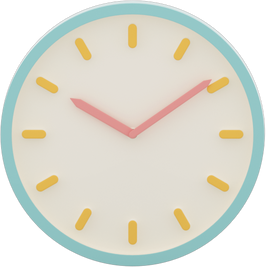 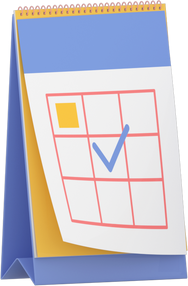 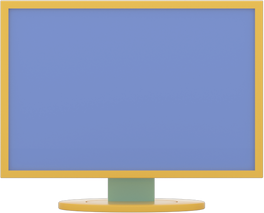 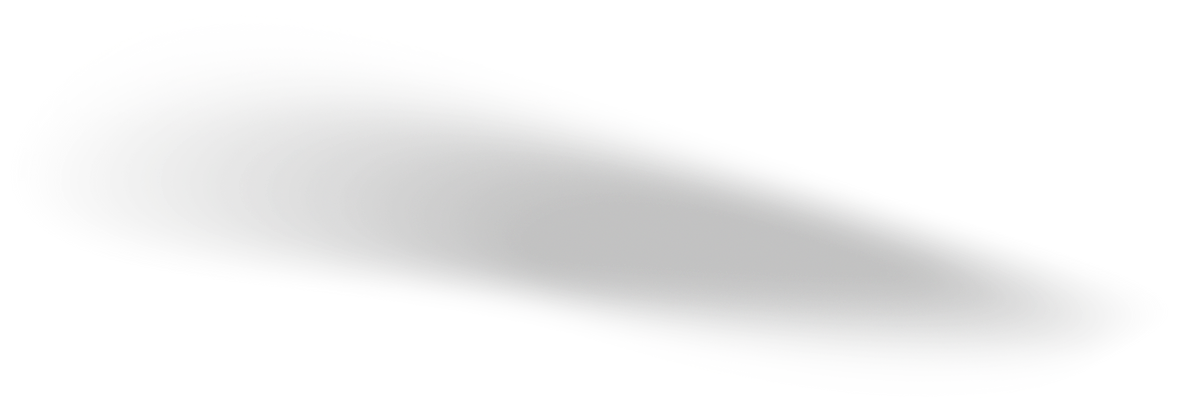 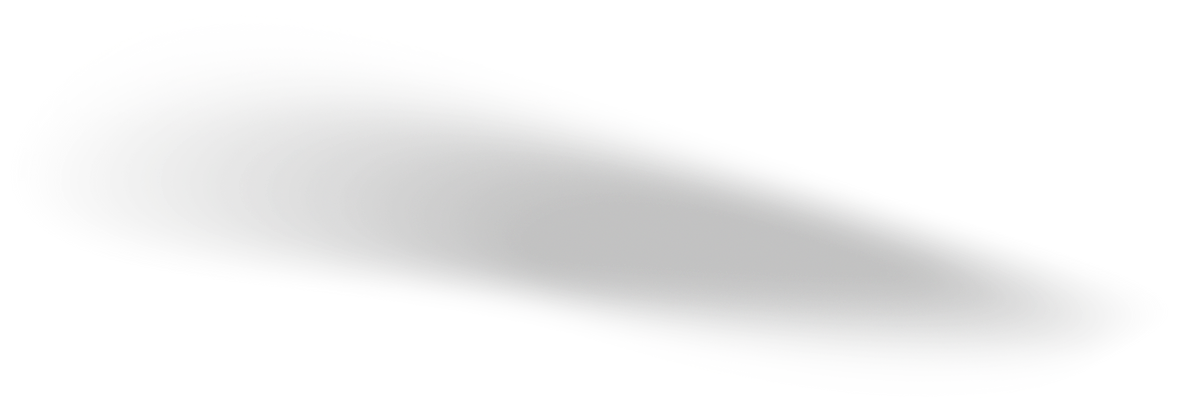 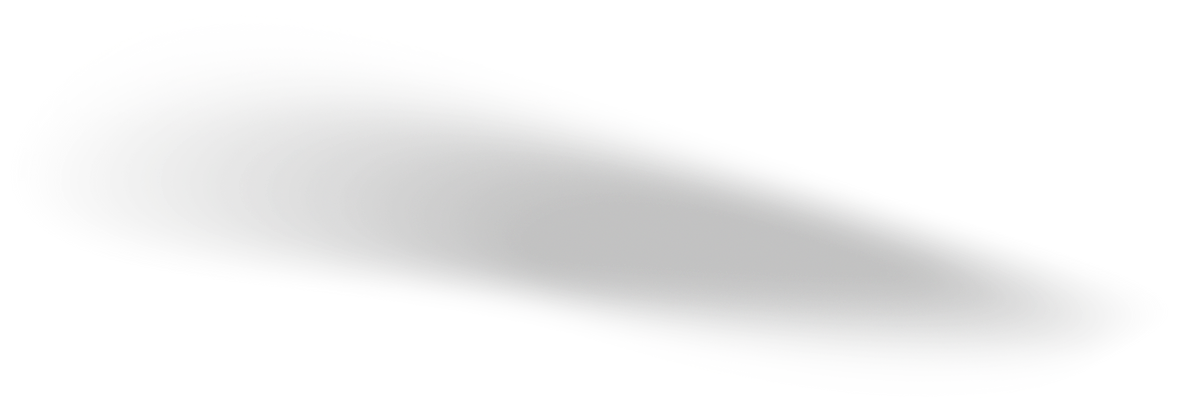 OKUDUĞUNU ANLAMA
TEMEL MATEMATİK
ORTAK MÜFREDAT
Matematik kavramlarını kullanma  ve temel matematik işlemleri ile  soyut işlemler yapabilme  becerileri ölçülecektir.
Özellikle Türkçe ve Sosyal  Bilimler testlerinde okuduğunu  doğru anlama ve yorumlama  becerilerini ölçecek sorular  çıkacaktır.
Soruların tümü ortak  müfredattan çıkacaktır. Yani 9. ve
10. sınıf konularından sorular  sorulacaktır.
40 SORU
TEMEL YETERLİK  TESTİ
30 SORU
TYT 2024
20 SORU
TOPLAM 120 SORUDAN  OLUŞAN SINAVIN SÜRESİ  İSE 165 DAKİKADIR.
10 SORU
0 SORU
TÜRKÇE
MATEMATİK
FEN BİLİMLERİ
SOSYAL BİLİMLER
TEMEL YETERLİK  TESTİ
SOSYAL BİLİMLER  16.7%
MATEMATİK  33.3%
TYT 2024
MATEMATİK VE TÜRKÇE  SORULARININ PUAN  OLARAK GETİRİSİ SOSYAL  BİLİMLER VE FEN  BİLİMLERİNE GÖRE DAHA  FAZLADIR.
(YAKLAŞIK 2 KAT)
FEN BİLİMLERİ  16.7%
TÜRKÇE  33.3%
tyt türkçe
dil bilgisi 8-10 soru
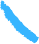 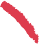 paragraf ve okuduğunu anlama  30-32 soru
tyt matematik
geometri 8-10 soru
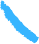 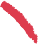 temel matematik kavramları  30-32 soru
tyt sosyal bilimler
coğrafya (5 soru)
felsefe (5 soru)
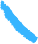 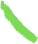 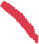 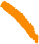 tarih (5 soru)
din kültürü (5 soru)
tyt fen bilimleri
kimya (7 soru)
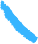 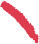 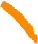 fizik (7 soru)
biyoloji (6 soru)
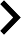 DİKKAT!
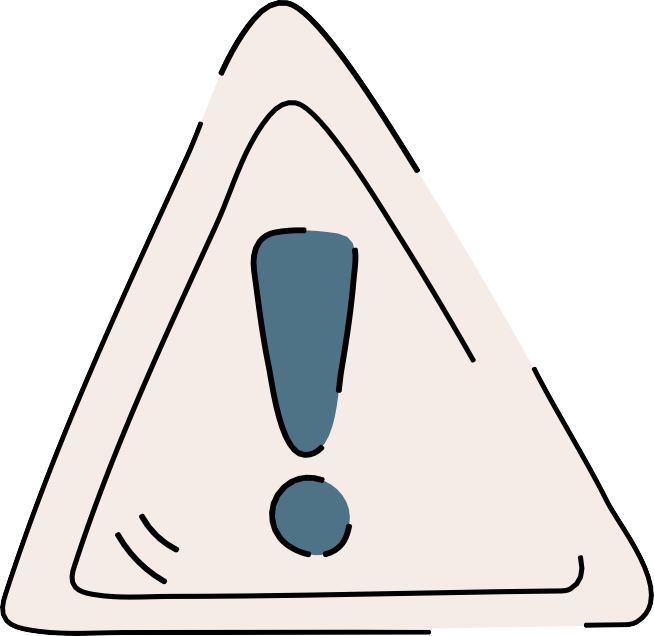 0,5 NET KURALI
TYT puan türünde Türkçe VEYA Matematik testlerinden  birinden 0.5 net yapılması gerekmektedir. Aksi takdirde  puanınız hesaplanmayacaktır.
LİSANS BÖLÜMLERİNİ  TERCİH EDERKEN  KULLANILAN PUAN  TÜRÜDÜR.
ALAN  YETERLİK  TESTİ
TEMEL BİLGİLERİN  YANINDA DAHA ÇOK 11.  VE 12. SINIF KONULARINI  KAPSAMAKTADIR.
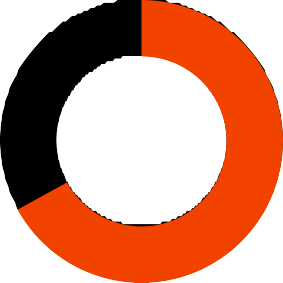 SAYISAL, SÖZEL, EŞİT  AĞIRLIK VE DİL OLMAK  ÜZERE 4 PUAN TÜRÜNDEN  OLUŞMAKTADIR.
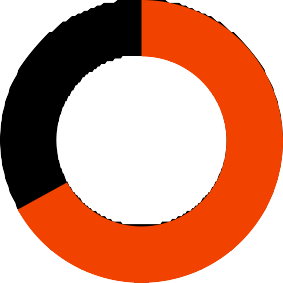 AYT 2024
AYT ALANLAR VE  DERS DAĞILIMI
AYT
EDEBİYAT VE  SOSYAL  BİLİMLER1
AYT FEN
BİLİMLERİ
AYT SOSYAL
BİLİMLER 2
TYT
AYT MATEMATİK
AYT DİL
SÖZEL
SAYISAL  EŞİT AĞIRLIK

DİL
40 SORU
ALAN YETERLİK  TESTİ
30 SORU
AYT 2024
20 SORU
TOPLAM 180  SORUDAN OLUŞAN  SINAVIN SÜRESİ İSE  180 DAKİKADIR.
10 SORU
0 SORU
MATEMATİK
FEN BİLİMLERİ
SOSYAL BİLİMLER 2
EDEBİYAT-SOSYAL BİLİMLER 1
AYT  MATEMATİK
MATEMATİK  40 SORU
AYT  EDEBİYAT-  SOSYAL  BİLİMLER 1
COĞRAFYA  6 SORU
TARİH  10 SORU
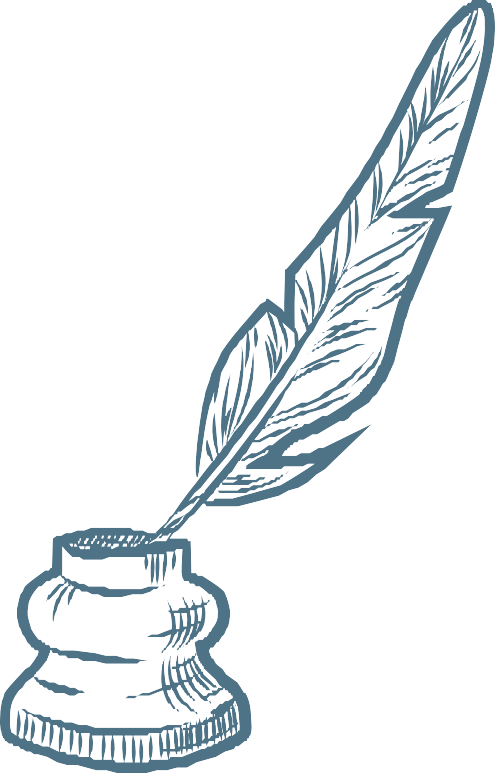 EDEBİYAT  24 SORU
AYT  SOSYAL  BİLİMLER 2
TARİH  11 SORU
FELSEFE GRUBU  12 SORU
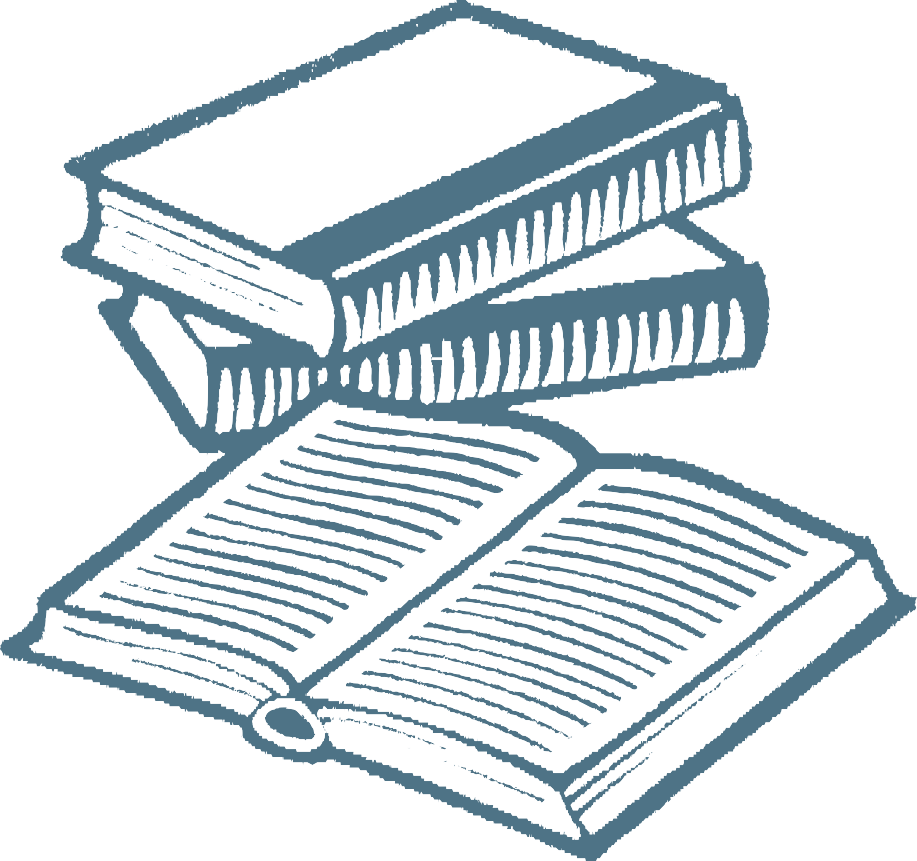 DİN KÜLTÜRÜ  6 SORU
COĞRAFYA  11 SORU
AYT  FEN
BİLİMLERİ
BİYOLOJİ  13 SORU
FİZİK  14 SORU
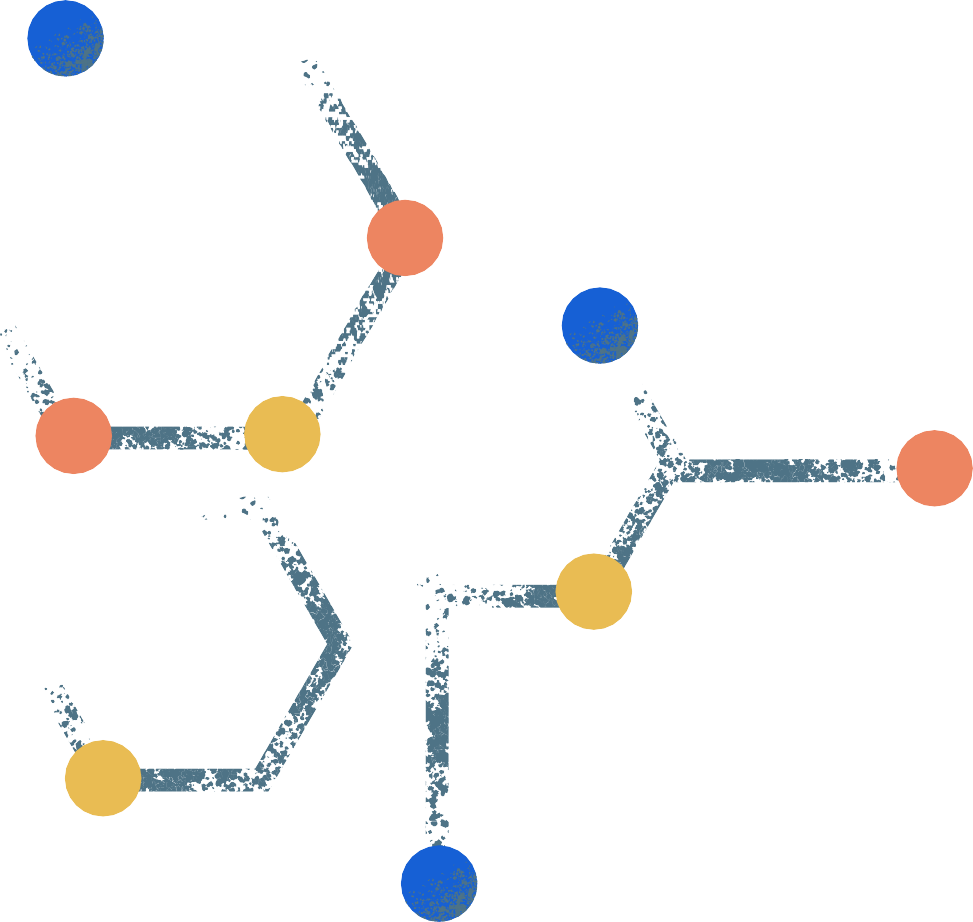 KİMYA  13 SORU
AYT  YABANCI  DİL
YABANCI DİL  80 SORU
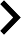 DİKKAT!
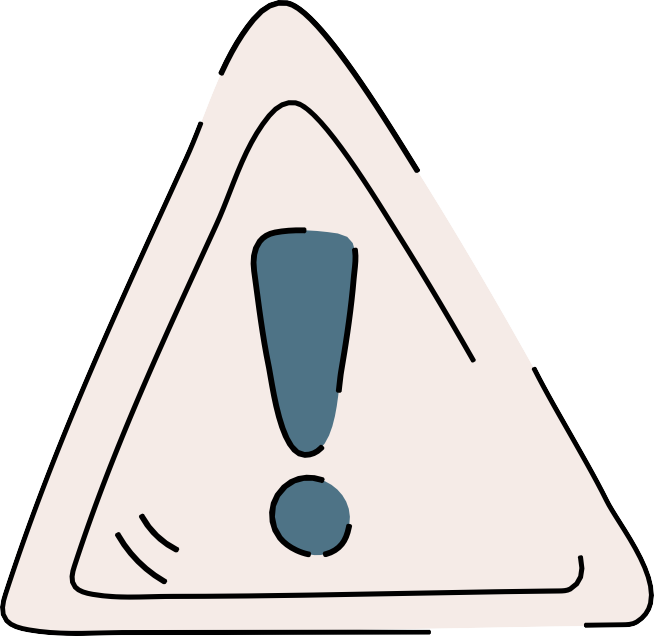 0,5 NET KURALI
AYT puan türünde ilgili puan türündeki alanlardaki	testlerden birinden 0.5 net  yapılması gerekmektedir. Aksi takdirde puanınız hesaplanmayacaktır.
Örneğin; eşit ağırlık puan türünde sınav sonucunun hesaplanabilmesi için  Edebiyat-Sosyal Bilimler 1 veya Matematikten en az 0,5 net yapması  gerekmektedir.
YERLEŞTİRME PUANI
Adayın tercih yapacağı puan türüdür. Adayların sınav sonucunda  aldıkları ham puanın üzerine ortaöğretim puanının(OBP) eklenmesi  ile oluşur. Yerleştirme puanı olmayan adayların tercih yapma hakkı  olmayacaktır.
Puan Türleri
En Yüksek Puan
OBP
Sınav sonucunda Y-SAY, Y-SÖZ,  Y-EA, Y-DİL olarak yazar.
Ortaöğretimdeki başarı durumunu  gösteren diplomanın not  ortalaması ile oluşur.
Sınav sonucunda en yüksek  alınabilecek puan 560'tır. Ek  puanlı en yüksek puan ise 590'dır.
ORTAÖĞRETİM BAŞARI  PUANI (OBP)
Öğrencilerin ortaöğretim sürecinde oluşan diploma notunu  neticesinde oluşan puandır.
OBP nasıl
 	hesaplanır?
En Yüksek Puan
En Düşük Puan
OBP diploma notunun 5 ile  çarpılması ardından ise 0,12 ile  çarpılması sonucu oluşur. (kısaca  diploma notunun 0,6 ile  çarpılması ile de oluşur)
Diploma notu 50'nin altında olan  veya düşük olanların ise diploma  notu 50 olarak kabul edilir ve 30  puan alırlar.
OBP en az 30 en çok ise 60  olabilir. Okul birincileri 60 puan  alır.